Homeland Security Advanced Research Projects Agency (HSARPA)
Federal R&D Agency Workshop
8 October 2015
Dr. Pat Carrick
Director, HSARPA
Science and Technology Directorate
Agenda
DHS Organizational Structure

How Universities Engage with DHS

Opportunities for Graduates at DHS
2
Department of Homeland Security Organizational Structure
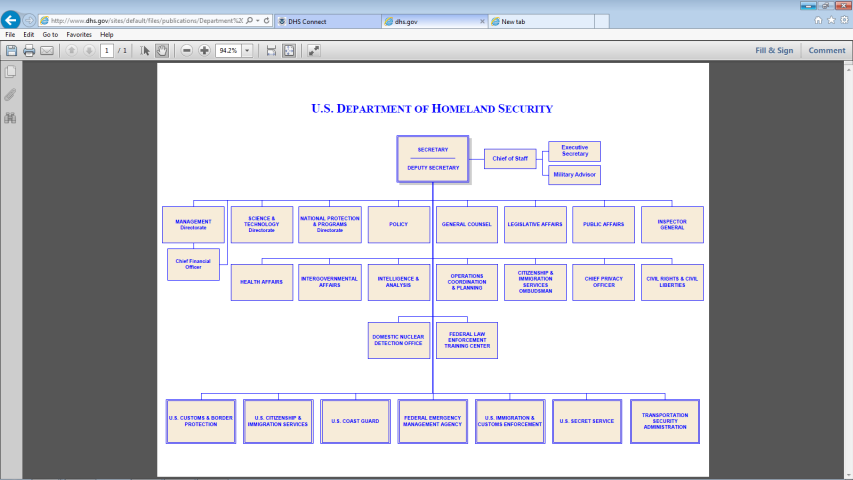 Support Components
(S&T, DNDO, NPPD, OIA, OHA)
Operational Components
    (CBP, UCIS, USCG, FEMA, ICE, USSS, TSA)
3
Department of Homeland Security (DHS)
The vision of homeland security is to ensure a homeland that is safe, secure, and resilient against terrorism and other hazards.
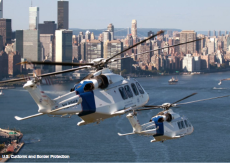 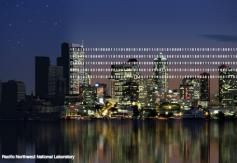 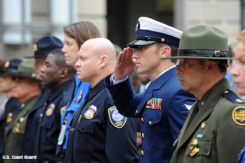 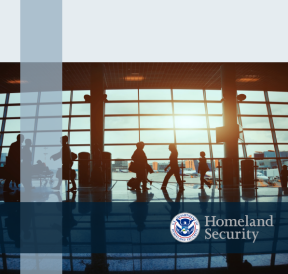 4
Department of Homeland Security (DHS)
Five Core Missions:
   - Prevent Terrorism and Enhance Security
     - Secure and Manage Our Borders
       - Ensure Resilience to Disasters
         - Safeguard and Secure Cyberspace
           - Enforce and Administer Our Immigration Laws
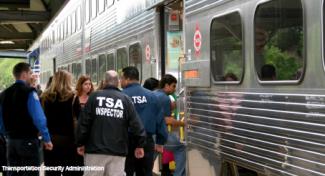 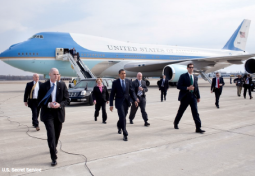 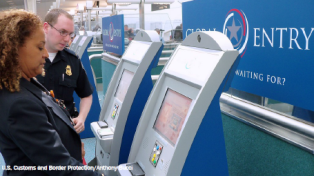 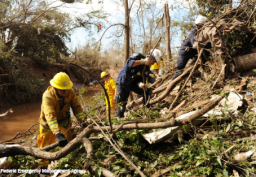 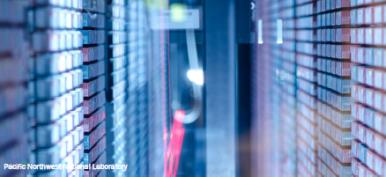 5
Science & Technology (S&T) Directorate
SCIENCE & TECHNOLOGY Directorate
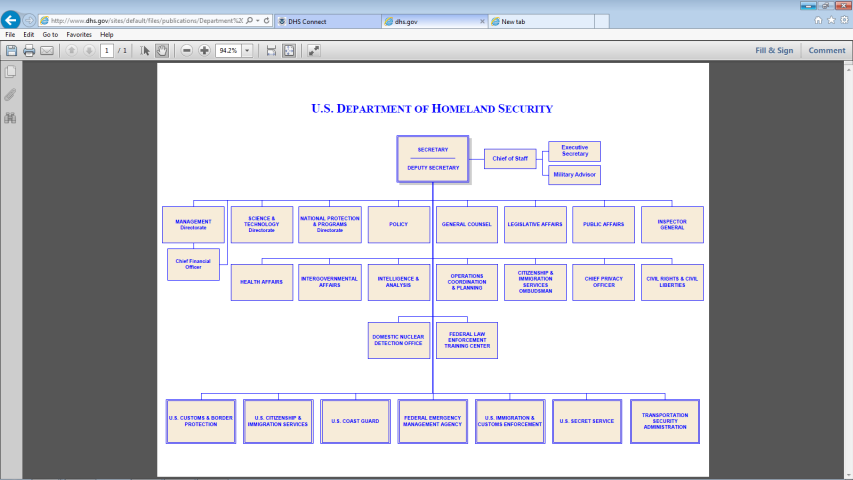 Support Components
(S&T, DNDO, NPPD, OIA, OHA)
6
Science & Technology (S&T) Directorate Mission
To deliver effective and innovative insight, methods and solutions for the critical needs of the Homeland Security Enterprise.
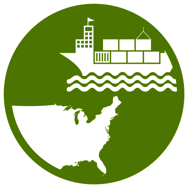 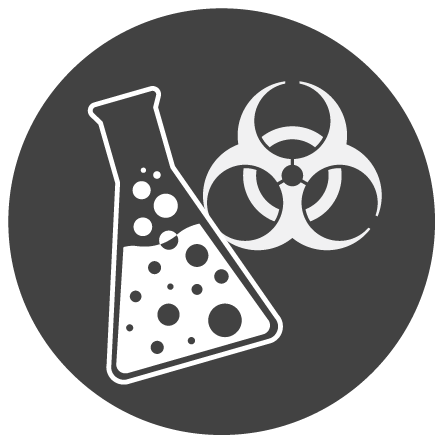 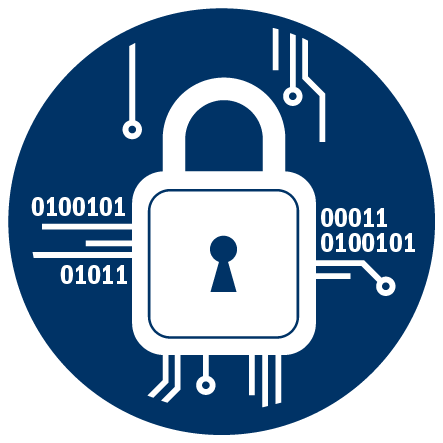 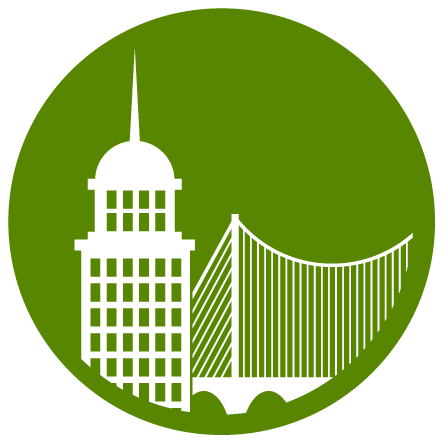 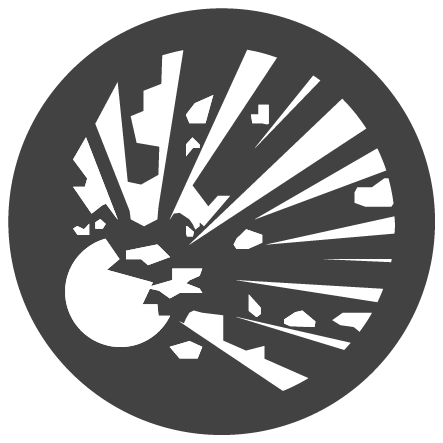 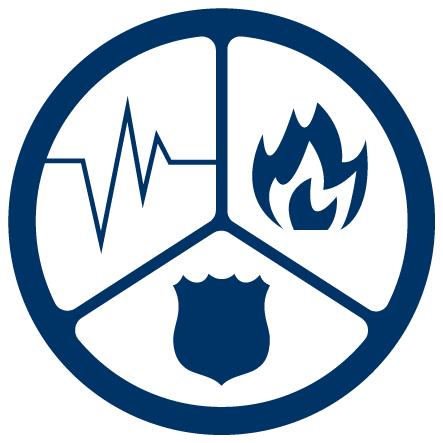 7
[Speaker Notes: S&T strives to develop and implement technology solutions that address our nation’s most pressing homeland security challenges.

We work collaboratively with many partners in the private and public sectors to identify, develop and share resources, capabilities, ideas and perspectives about best practices and methodologies for protecting the nation.

S&T seeks new and innovative ways to bring our many partners together to stimulate fresh thinking and innovative solutions to ensure the safety and resiliency of our communities, and of those who protect them.]
S&T Organizational Chart
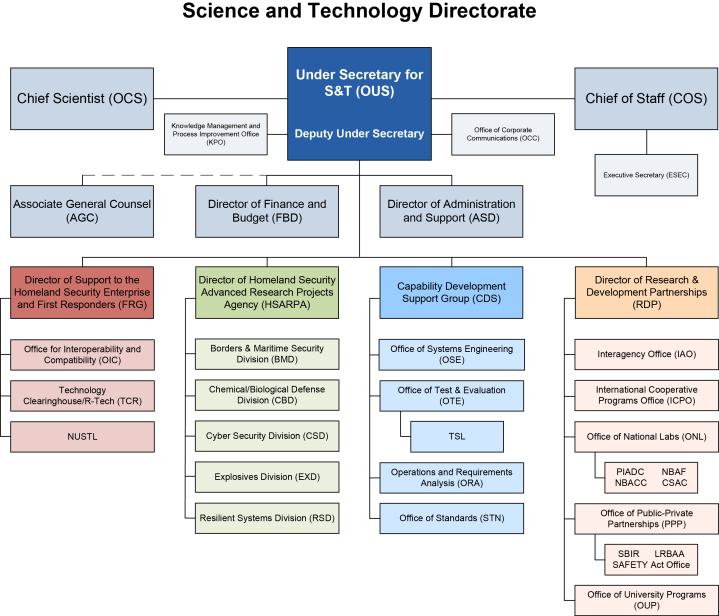 8
[Speaker Notes: S&T research programs and core missions are organized under four lead groups:  
 Homeland Security Enterprise & First Responders Group – collaborates with and finds technology solutions for first responders
 Homeland Security Advanced Research Projects Agency – known as HSARPA - executes research mission through five technical divisions, each focused on a major threat area [borders and maritime security, chemical/biological defense, cybersecurity, explosives, and resilient systems].
Capability Development Support Group – focuses on systems engineering, test and evaluation, standards and analyses.
Research & Development Partnerships - coordinates R&D efforts at all levels of government and across borders.  Fosters collaborations with the DOE National Labs, private sector, university-based Centers of Excellence and other efforts]
HSARPA Goals
Provide a Balance between near term, lower risk technologies and longer term, high-risk/high-payoff technologies

Encourage Opportunities for new ideas and competition from the private sector, small business, industry, academia, and federally funded research and development centers

Identify Technology Solutions from external partners via the concept of technology foraging
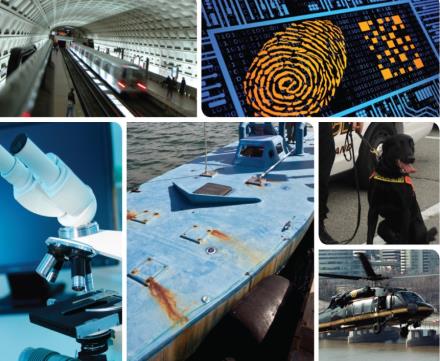 9
Homeland Security Advanced Research Projects Agency (HSARPA)
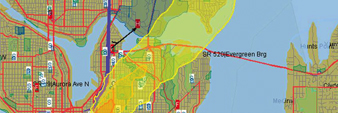 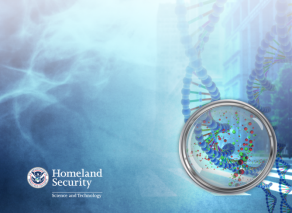 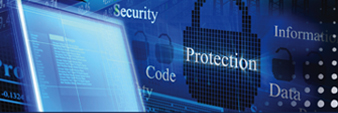 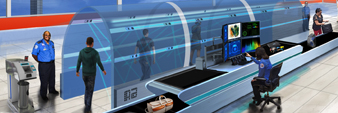 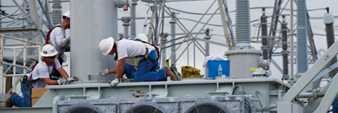 10
[Speaker Notes: HSARPA performs ~$350M of R&D activities yearly, equating to ~85% of S&Ts overall R&D budget]
R&D Within S&T – Apex Projects
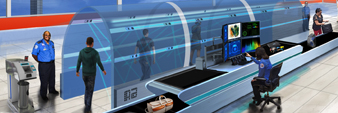 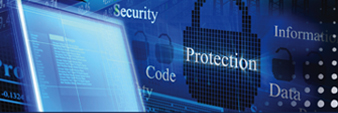 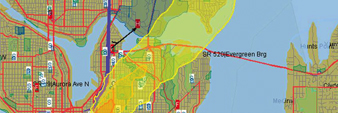 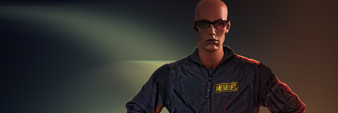 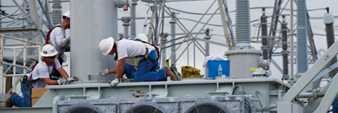 11
[Speaker Notes: We are directing our resources to address high-impact, high-threat challenges.]
S&T Organizational Chart
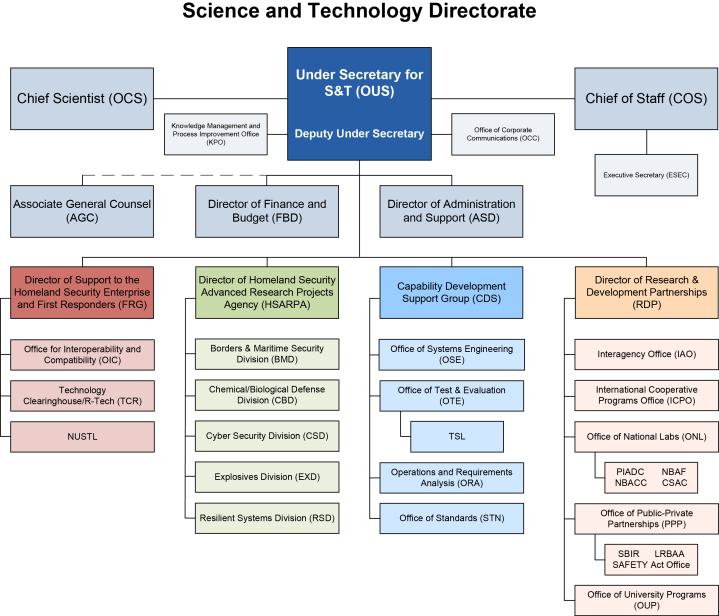 12
[Speaker Notes: Research & Development Partnerships - coordinates R&D efforts at all levels of government and across borders.  Fosters collaborations with the DOE National Labs, private sector, university-based Centers of Excellence and other efforts]
Office of University Programs (OUP)Research and Development Partnerships (RDP)
Centers of Excellence: Perform research and development activities to provide critical homeland security tools, technologies, training, and talent (including over 40 tools, technologies, and knowledge products either in pilot studies or use).
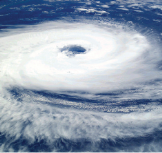 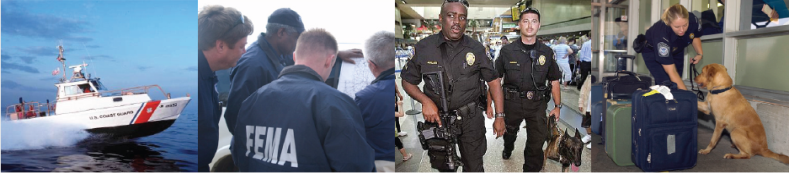 Minority Serving Institutions Program:  OUP supports the participation of Minority Serving Institutions in the DHS Centers of Excellence Program by offering programs such as the DHS Summer Research Team Program and the Scientific Leadership Awards (SLA).

Workforce Development: The University Programs network promotes university-based education programs to develop essential scientific and technical expertise through a suite of scholarships, fellowships, and research opportunities.
13
[Speaker Notes: The Office of University Programs engages the academic community to conduct research and analysis, and provide education and training to enhance the Department’s homeland security capabilities. University Programs' three areas include: 
Centers of Excellence
Minority Serving Institutions Program
Workforce Development]
How Universities Engage with DHS/S&T
Centers of Excellence (COE):  University-based program that has significant homeland security-related science, technology, engineering, and mathematics capabilities inclusive of: subject matter expertise, laboratories, engineering and other test facilities, data bases, analytical capabilities, etc.
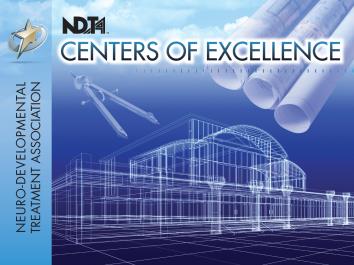 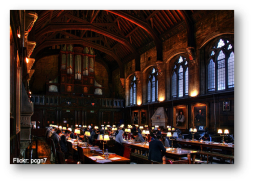 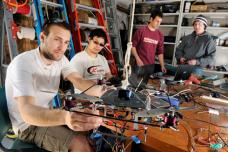 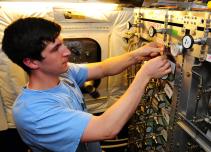 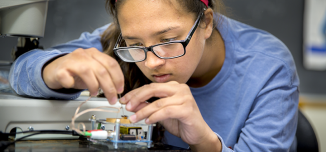 dhs.gov/science-and-technology/centers-excellence
14
hsuniversityprograms.org
[Speaker Notes: How Universities engage with DHS S&T
Become a Center of Excellence]
How Universities Engage with DHS/S&T
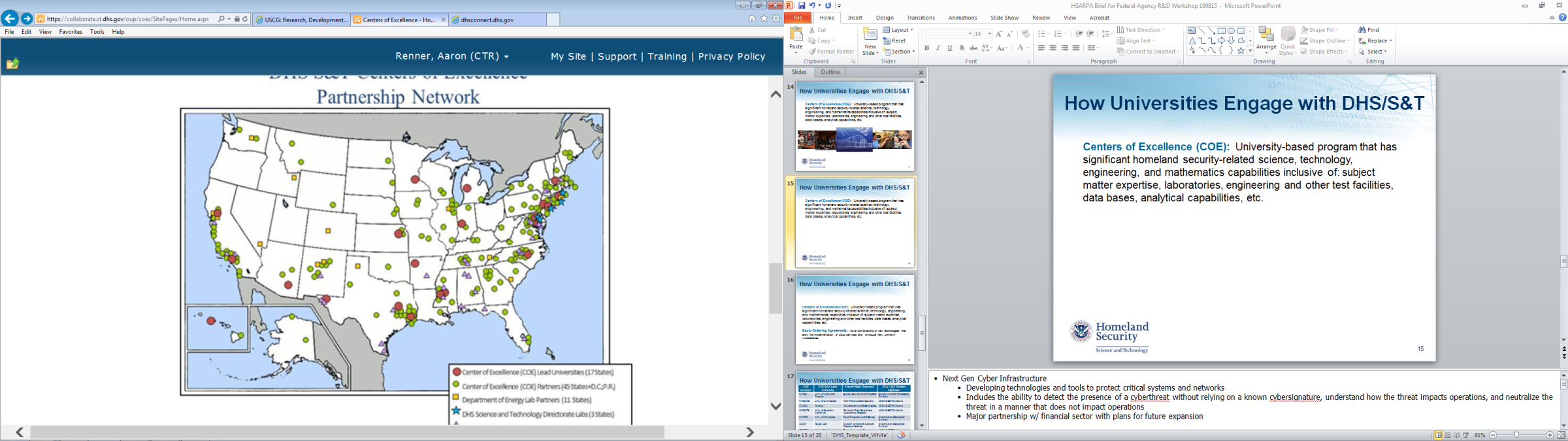 Center of Excellence (COE) Lead Universities
     Center of Excellence (COE) Partners (45 States)
     Department of Energy Lab Partners (11 States)
     DHS Science and Technology Directorate Labs (3 States)
     Minority Serving Institutions Award Recipients (13 States)
dhs.gov/science-and-technology/centers-excellence
15
hsuniversityprograms.org
[Speaker Notes: The Centers of Excellence (COE) network is an extended consortium of hundreds of universities generating ground-breaking ideas for new technologies and critical knowledge. All Centers of Excellence work closely with academia, industry, DHS components, and first-responders to develop customer-driven research solutions to ‘on the ground’ challenges as well as provide essential training to the next generation of homeland security experts. The research portfolio is a mix of basic and applied research addressing both short and long-term needs. The COE extended network is also available for rapid response efforts.]
How Universities Engage with DHS/S&T
How it Works

Step 1: S&T competitively selects COEs and funds research and educational programs under grants and cooperative agreements (limited funds intended to establish a baseline capability at the COEs for unclassified research and educational programs

Step 2: OUP establishes a Basic Ordering Agreement (BOA) with the COE

OUP has established DHS Department-wide Basic Ordering Agreements (BOAs) with 10 University-based Centers of Excellence

Step 3: The BOAs enable all DHS Components, not just S&T, to acquire homeland security-related research, analyses, and services, from the designated lead research COE.
dhs.gov/science-and-technology/centers-excellence
16
hsuniversityprograms.org
[Speaker Notes: OUP funds grants and cooperative agreements to the COEs to establish fundamental research and educational programs in specific multi-disciplinary subject matter areas. The COEs develop countermeasures, mitigation, and prevention approaches and technologies relevant to homeland security. The COEs are designed to (a) work with and complement DHS research and development programs, including Federal laboratories’ homeland security research; (b) take advantage of other related federally-sponsored research, and (c) provide outcomes useful to federal, state, and local governments, private sector, and international partners.]
Current and Newly Awarded COEs
dhs.gov/science-and-technology/centers-excellence
17
hsuniversityprograms.org
Emeritus COEs
dhs.gov/science-and-technology/centers-excellence
18
hsuniversityprograms.org
Opportunities at DHS Through OUP
Workforce Development: helps educate and train homeland security science and engineering professionals for the future workforce through the following initiatives

Summer Internships: Provides juniors and seniors up to 10 weeks of internship support during the summer
Homeland Security Externships: Provides students with quality homeland security science and engineering learning and research opportunities at homeland security research facilities
Military Service Academies Program: Provides faculty and student teams from U.S. military academies the opportunity to conduct research at universities affiliated with the COEs
Graduate Research Internship Program: Pilot program with the National Science Foundation (NSF) to engage NSF graduate fellows in mission-related, collaborative research projects under the guidance of research mentors at DHS to develop expertise in critical homeland security areas
dhs.gov/science-and-technology/centers-excellence
19
hsuniversityprograms.org
[Speaker Notes: The OUP Workforce Development Initiatives help educate and train the current and future homeland security workforce in science and engineering professions to enhance the capabilities and effectiveness of the homeland security community. Through OUP grants, internships and fellowships, students acquire advanced technical knowledge and training and gain exposure to and experience handling complex real-world challenges.]
Engage With Us
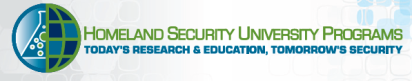 DHS S&T OUP Website:
dhs.gov/science-and-technology/centers-excellence

Email DHS S&T OUP:
Universityprograms@dhs.gov

Homeland Security University Programs
hsuniversityprograms.org
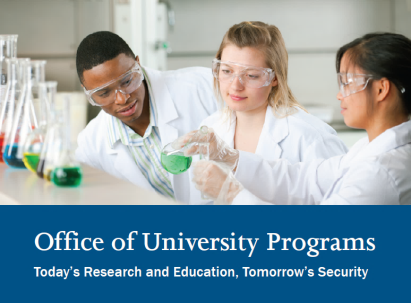 dhs.gov/science-and-technology/centers-excellence
20
hsuniversityprograms.org
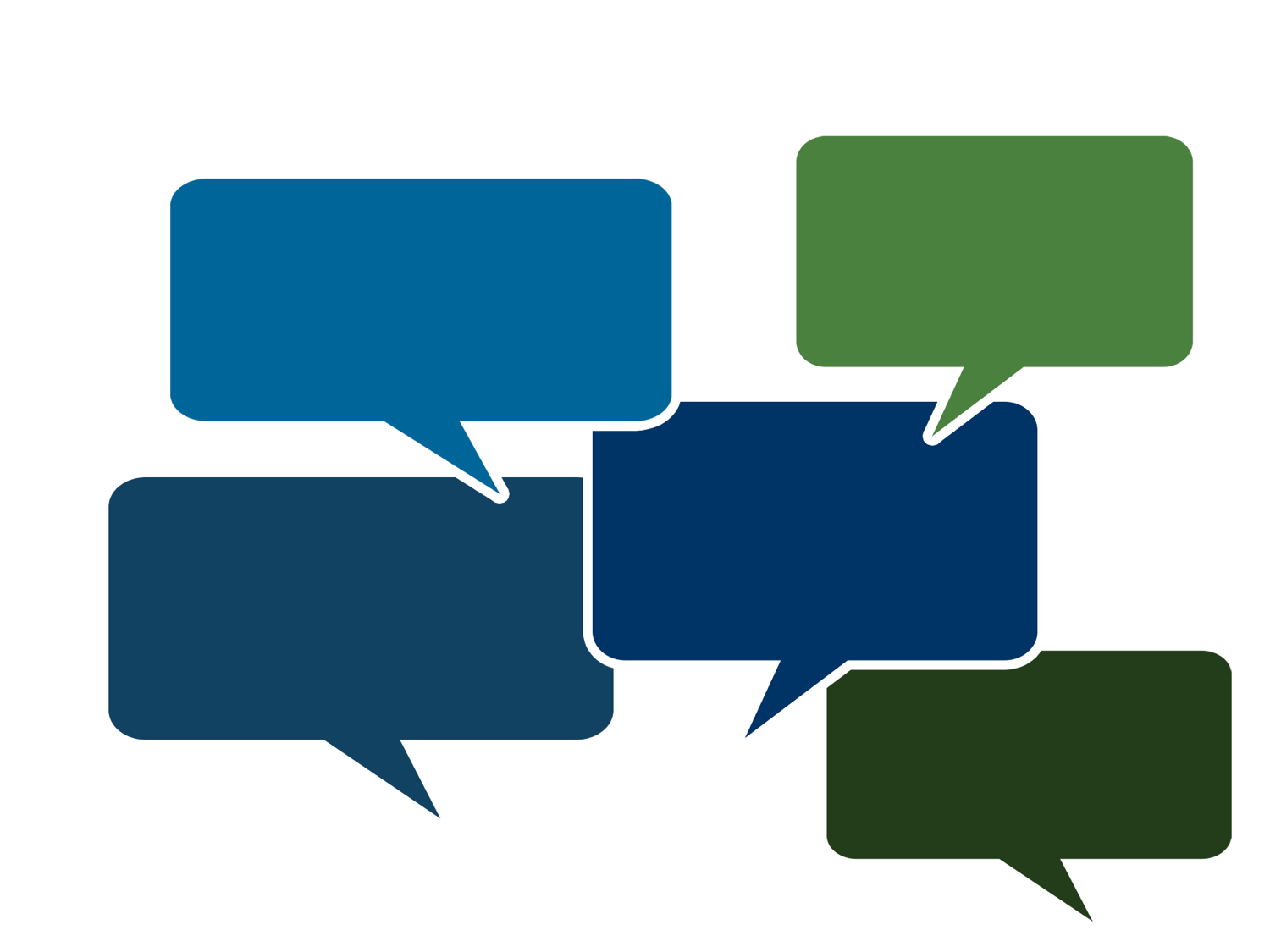 Engage With Us
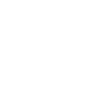 NATIONAL
CONVERSATION
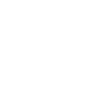 WEBSITE
scitech.dhs.gov
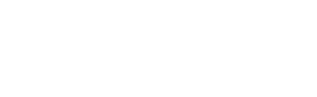 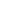 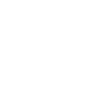 SOCIAL MEDIA 
using “dhsscitech”
STAKEHOLDER
ENGAGEMENT
PRIZE
AUTHORITY
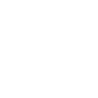 21
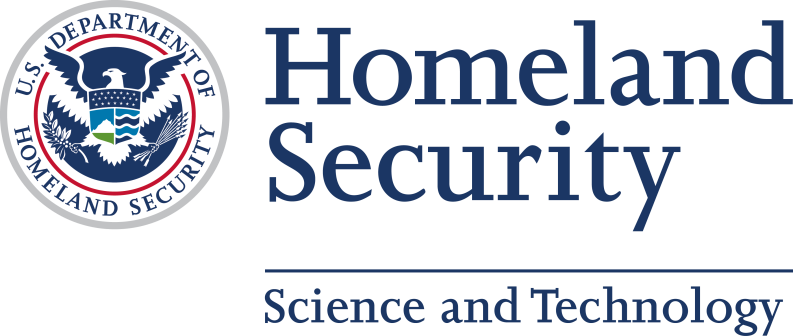 22